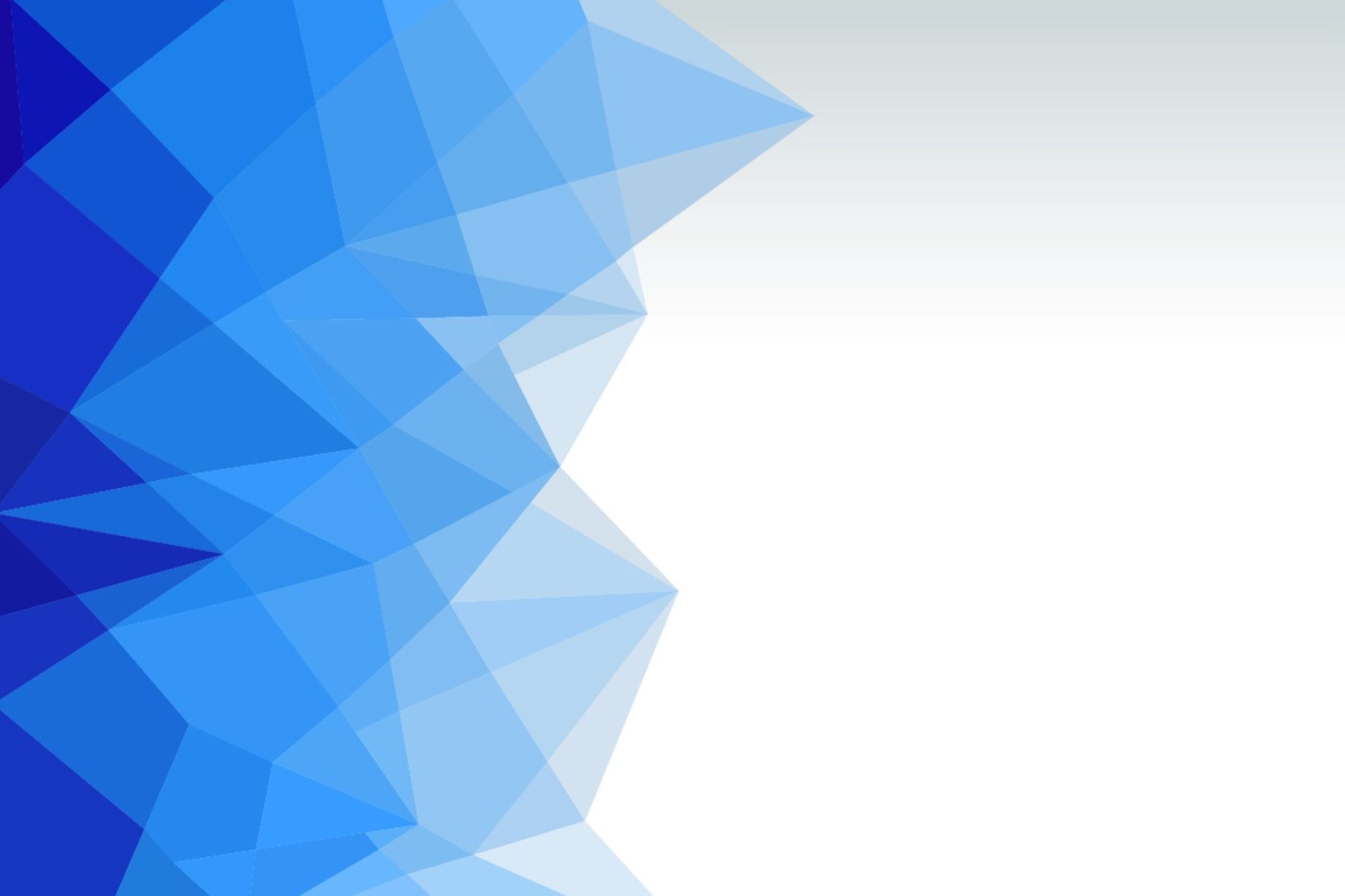 CS 7150
Deep Learning
Concepts to Know So Far
McCoullough-Pitts neuron model (weighted sum then nonlinearity)
Binary logic neural networks
Universal computations (two+ layers and nonlinearities are needed)
Gradient descent
Modular machine learning: Pytorch tensors, autograd, and modules
Losses: what makes a good/bad loss; MSE, L1, and cross-entropy loss
The backpropagation algorithm: computational graphs, backward pass, upstream/internal/downstream gradients, accumulation
First-order optimization: gradient descent, SGD, Momentum, ADAM
Today: The Portfolio of Training Techniques
Conditioning gradients
Activation functions
Data preprocessing
Weight initialization
Batch normalization
Residual connections
Improving generalization
Early stopping
Regularization
Dropout
More data
Three Big Concerns
Generalization:avoid overfitting
Optimization needsto not get stuck
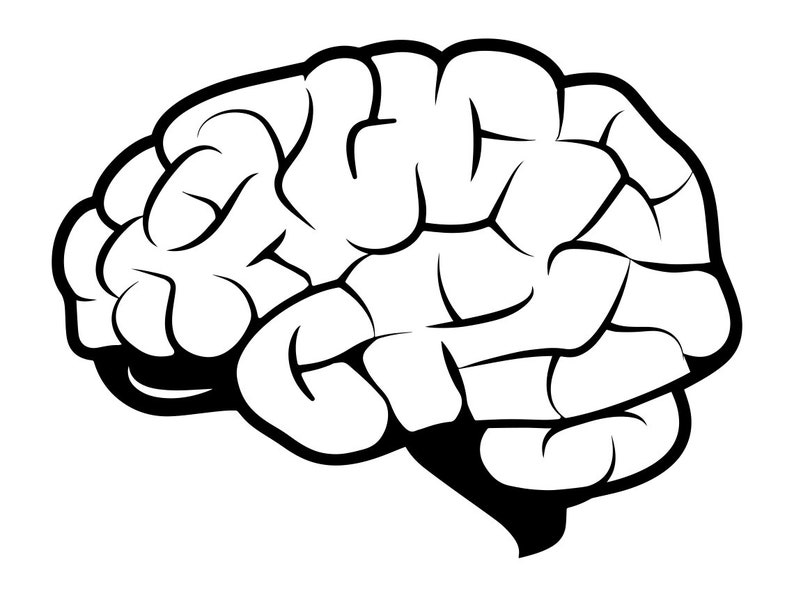 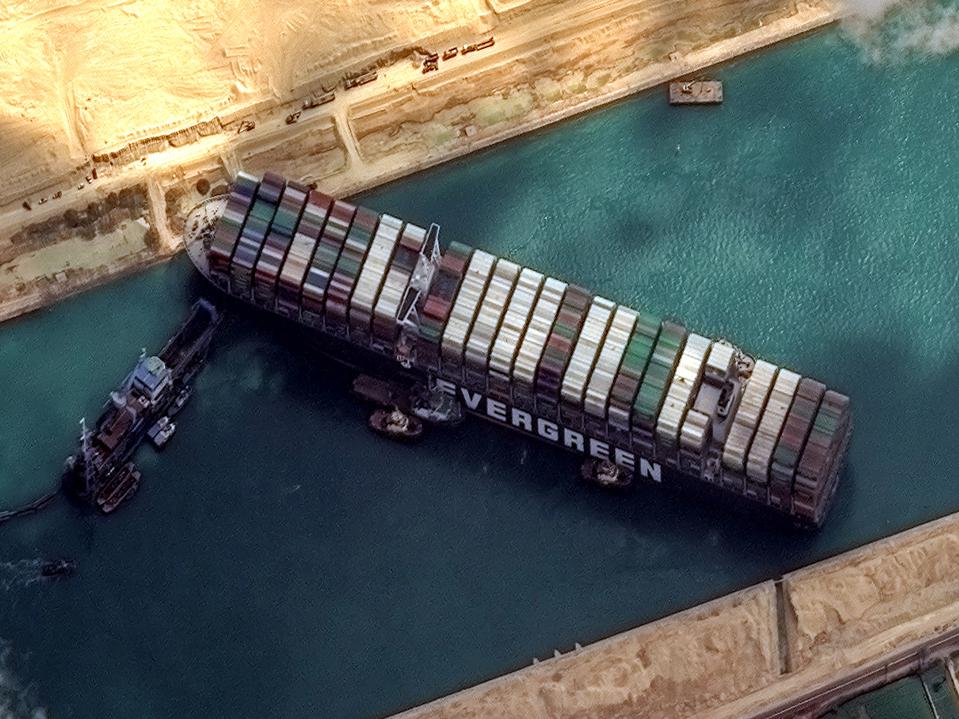 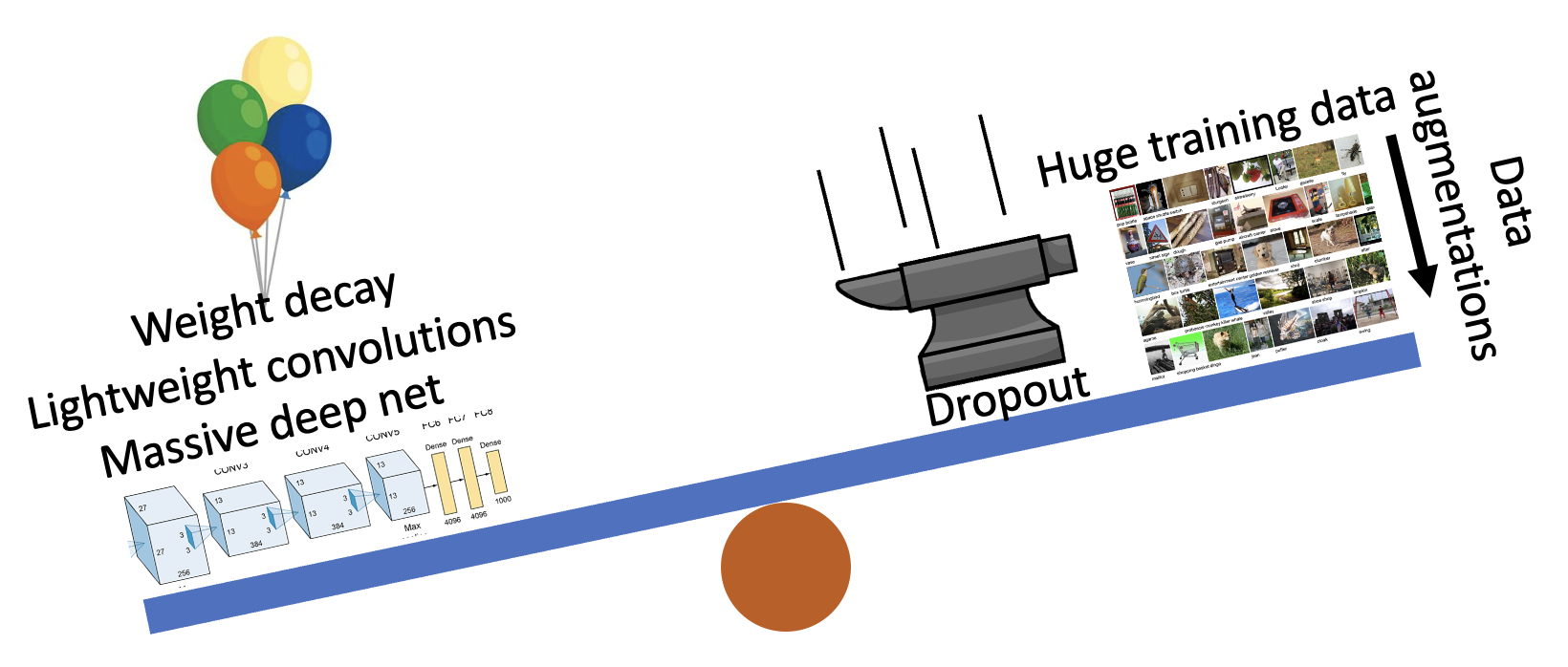 Computation:learn good rules,good features
Overview
One time set up: activation functions, preprocessing, weight initialization, regularization, gradient checking

Training dynamics: babysitting the learning process, parameter updates, hyperparameter optimization

Evaluation: model ensembles, test-time augmentation, transfer learning
5
April 25, 2023
Fei-Fei Li, Yunzhu Li, Ruohan Gao
Lecture 7 -
Activation Functions
6
April 25, 2023
Fei-Fei Li, Yunzhu Li, Ruohan Gao
Lecture 7 -
Activation Functions
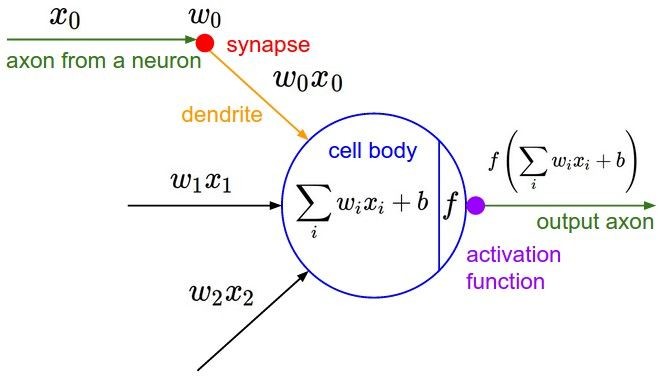 7
April 25, 2023
Fei-Fei Li, Yunzhu Li, Ruohan Gao
Activation Functions
Leaky ReLU
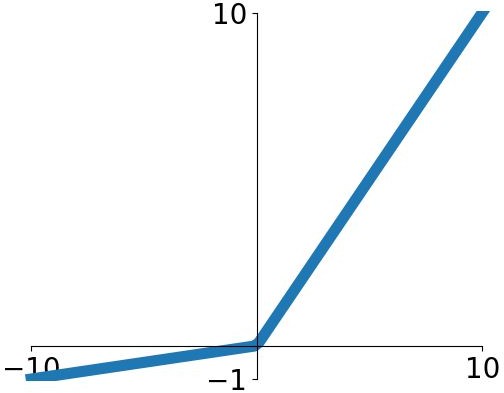 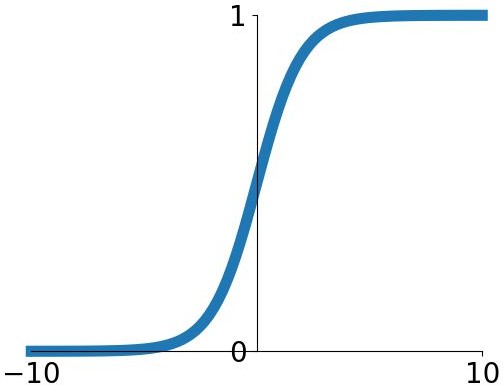 Sigmoid


tanh
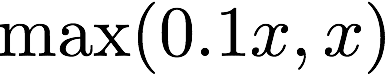 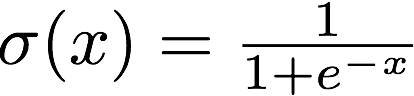 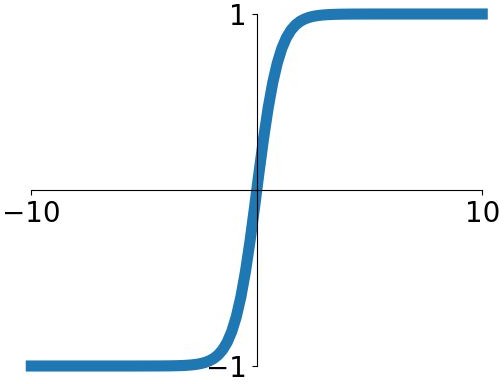 Maxout
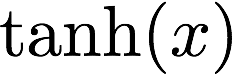 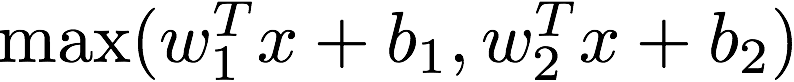 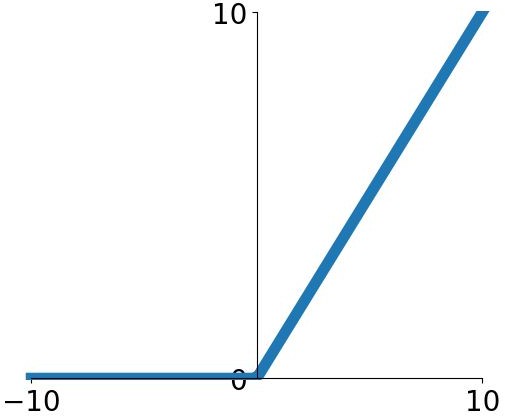 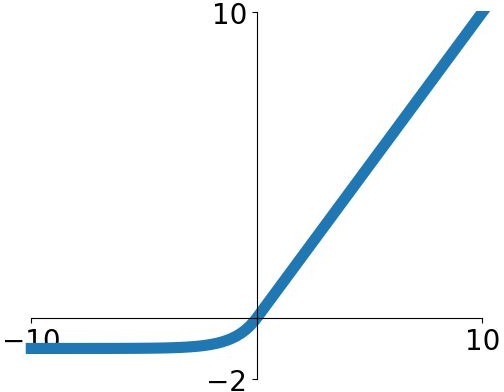 ELU
ReLU
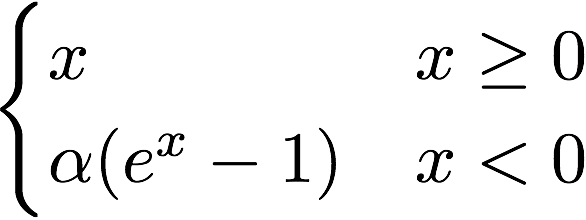 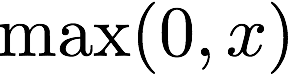 Lecture 7 -
Fei-Fei Li, Yunzhu Li, Ruohan Gao
April 25, 2023
8
Activation Functions
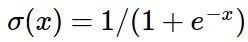 Squashes numbers to range [0,1]
Historically popular since they have nice interpretation as a saturating “firing rate” of a neuron
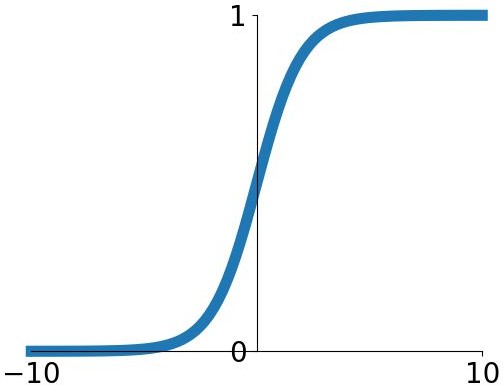 Fei-Fei Li, Yunzhu Li, Ruohan Gao
Saturated neurons “kill” the gradients
Sigmoid
9
April 25, 2023
Lecture 7 -
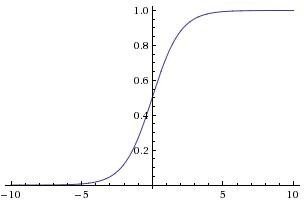 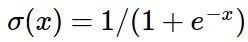 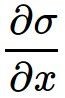 x
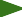 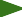 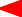 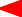 sigmoid gate
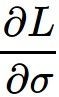 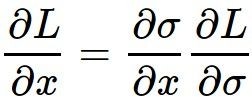 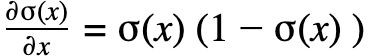 10
April 25, 2023
Fei-Fei Li, Yunzhu Li, Ruohan Gao
Lecture 7 -
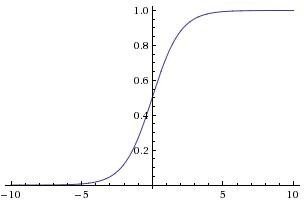 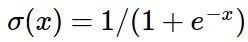 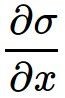 x
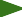 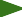 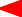 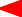 sigmoid gate
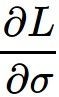 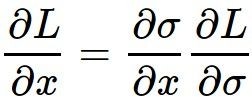 What happens when x = -10?
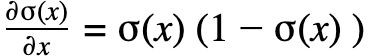 Lecture 7 -
Fei-Fei Li, Yunzhu Li, Ruohan Gao
April 25, 2023
11
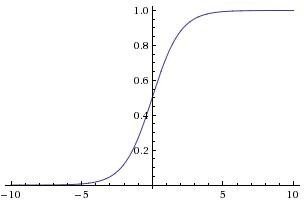 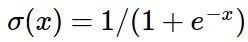 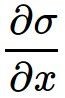 x
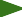 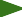 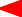 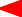 sigmoid gate
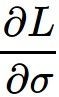 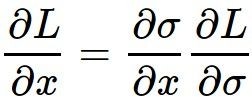 What happens when x = -10?
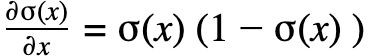 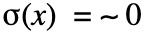 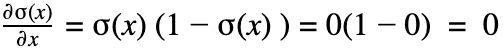 Lecture 7 -
Fei-Fei Li, Yunzhu Li, Ruohan Gao
April 25, 2023
12
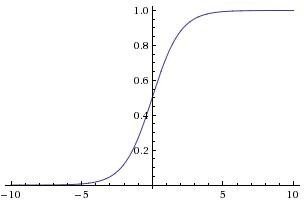 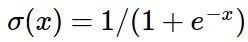 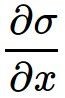 x
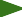 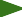 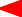 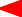 sigmoid gate
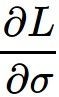 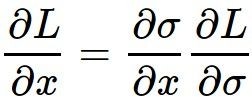 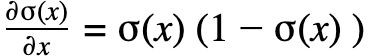 What happens when x = -10? What happens when x = 0?
Lecture 7 -
Fei-Fei Li, Yunzhu Li, Ruohan Gao
April 25, 2023
13
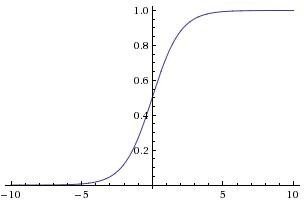 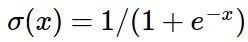 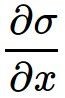 x
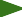 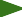 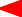 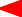 sigmoid gate
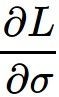 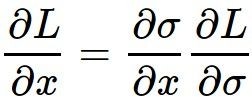 What happens when x = -10? What happens when x = 0?
What happens when x = 10?
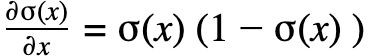 April 25, 2023
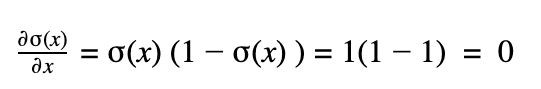 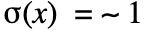 Lecture 7 -
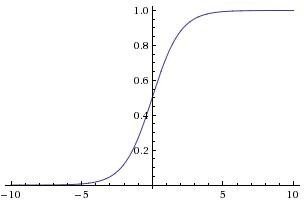 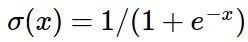 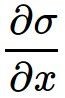 x
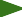 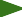 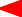 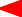 sigmoid gate
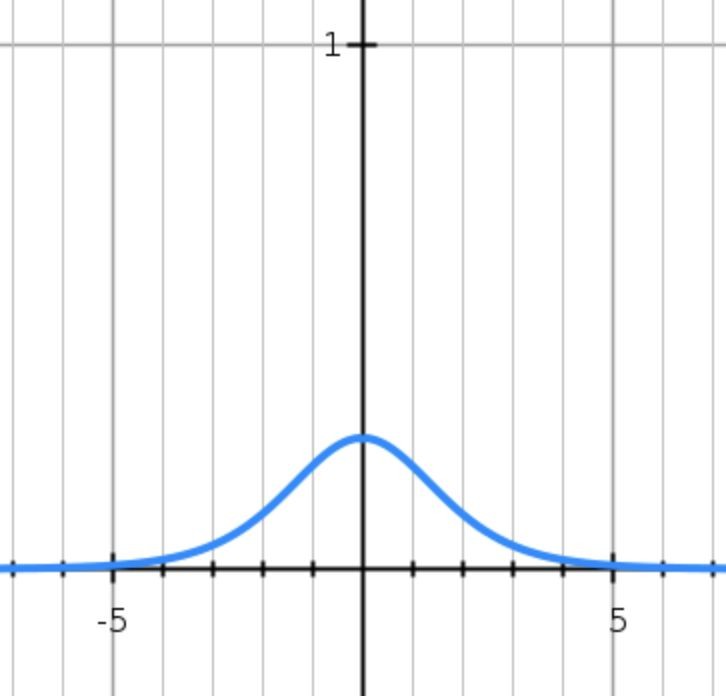 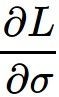 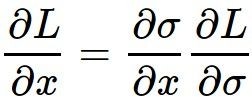 What happens when x = -10? What happens when x = 0?
What happens when x = 10?
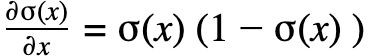 15
April 25, 2023
Lecture 7 -
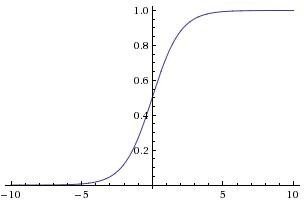 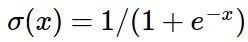 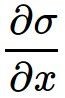 x
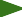 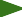 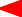 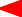 sigmoid gate
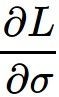 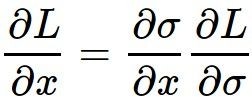 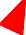 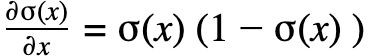 Why is this a problem?
If all the gradients flowing back will be zero and weights will never change
April 25, 2023
Lecture 7 -
Activation Functions
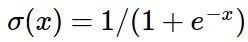 Squashes numbers to range [0,1]
Historically popular since they have nice interpretation as a saturating “firing rate” of a neuron
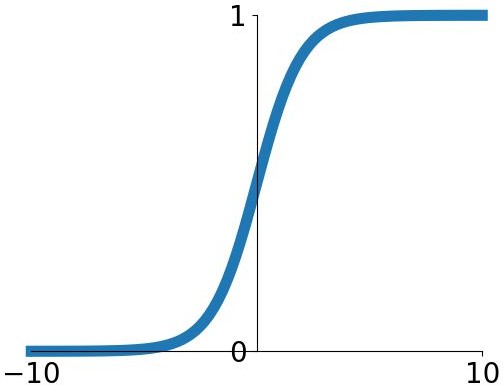 1. Saturated neurons “kill” the gradients
2. Sigmoid outputs are not zero-centered
Fei-Fei Li, Yunzhu Li, Ruohan Gao
Sigmoid
17
April 25, 2023
Lecture 7 -
Consider what happens when the input to a neuron is
always positive...
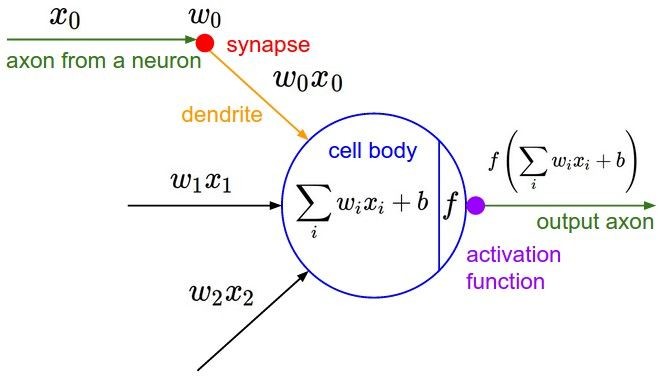 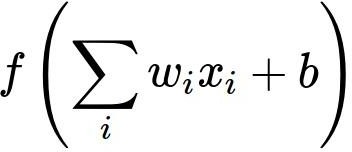 What can we say about the gradients on w?
We know that local gradient of sigmoid is always positive
We are assuming x is always positive
So!! Sign of gradient for all wi is the same as the sign of upstream scalar gradient!
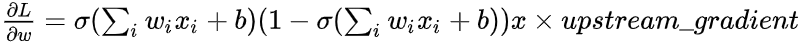 Lecture 7 -
Consider what happens when the input to a neuron is
always positive...
allowed gradient update directions
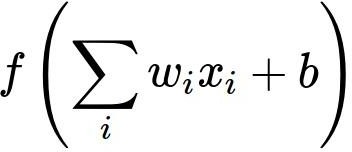 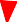 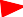 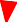 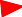 zig zag path
allowed gradient update directions
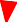 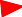 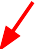 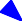 hypothetical optimal w vector
What can we say about the gradients on w? Always all positive or all negative :(
Lecture 7 -
Consider what happens when the input to a neuron is
always positive...
allowed gradient update directions
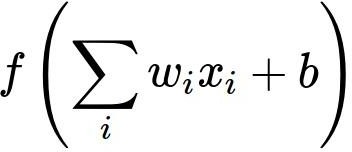 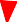 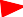 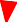 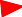 zig zag path
allowed gradient update directions
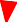 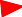 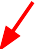 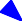 hypothetical optimal w vector
What can we say about the gradients on w? Always all positive or all negative :(
(For a single element! Minibatches help)
April 25, 2023
Activation Functions
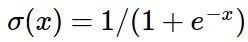 Squashes numbers to range [0,1]
Historically popular since they have nice interpretation as a saturating “firing rate” of a neuron
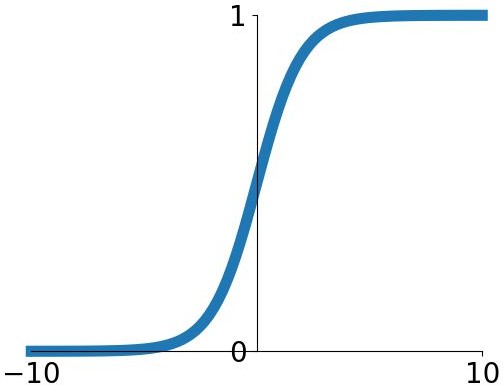 1. Saturated neurons “kill” the gradients
2. Sigmoid outputs are not zero-centered
3. exp() is a little bit expensive
Fei-Fei Li, Yunzhu Li, Ruohan Gao
Sigmoid
21
April 25, 2023
Lecture 7 -
Activation Functions
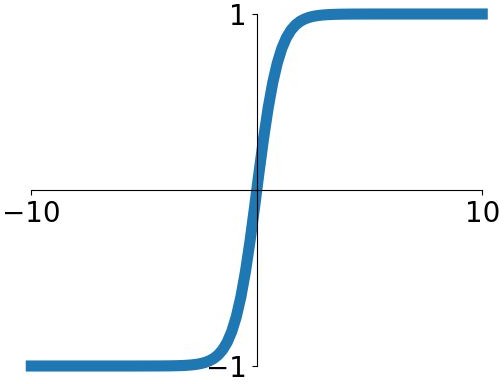 Squashes numbers to range [-1,1]
zero centered (nice)
still kills gradients when saturated :(
tanh(x)
22
April 25, 2023
Fei-Fei Li, Yunzhu Li, Ruohan Gao
[LeCun et al., 1991]
Lecture 7 -
-	Computes f(x) = max(0,x)
Activation Functions
Does not saturate (in +region)
Very computationally efficient
Converges much faster than sigmoid/tanh in practice (e.g. 6x)


Not zero-centered output
An annoyance:

hint: what is the gradient when x < 0?
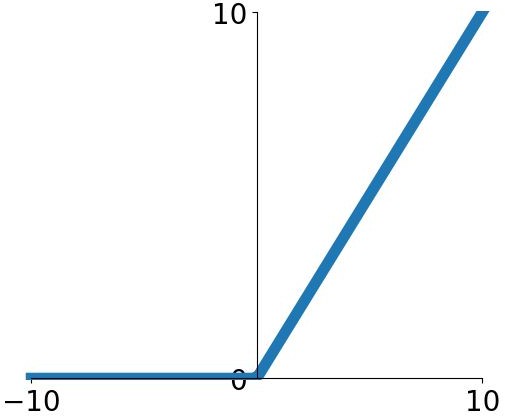 ReLU
(Rectified Linear Unit)
[Glorot et al., 2010]
Fei-Fei Li, Yunzhu Li, Ruohan Gao
April 25, 2023
23
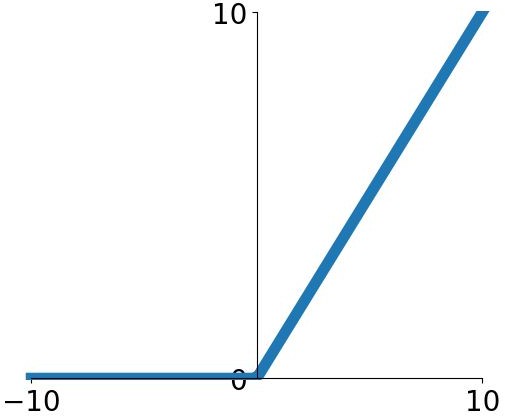 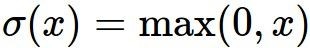 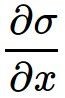 x
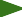 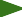 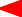 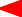 ReLU
gate
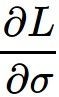 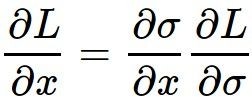 What happens when x = -10? What happens when x = 0?
What happens when x = 10?
24
April 25, 2023
Fei-Fei Li, Yunzhu Li, Ruohan Gao
Lecture 7 -
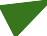 active ReLU
DATA CLOUD
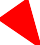 dead ReLU
will never activate
=> never update
25
April 25, 2023
Fei-Fei Li, Yunzhu Li, Ruohan Gao
Lecture 7 -
[Mass et al., 2013] [He et al., 2015]
Does not saturate
Computationally efficient
Converges much faster than sigmoid/tanh in practice! (e.g. 6x)
will not “die”.
Activation Functions
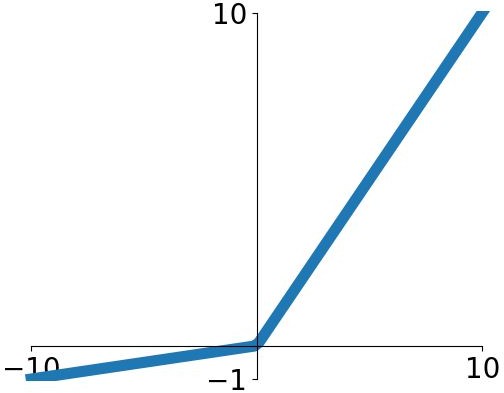 Leaky ReLU
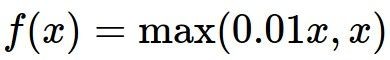 Lecture 7 -
[Mass et al., 2013] [He et al., 2015]
Does not saturate
Computationally efficient
Converges much faster than sigmoid/tanh in practice! (e.g. 6x)
will not “die”.
Parametric Rectifier (PReLU)
Activation Functions
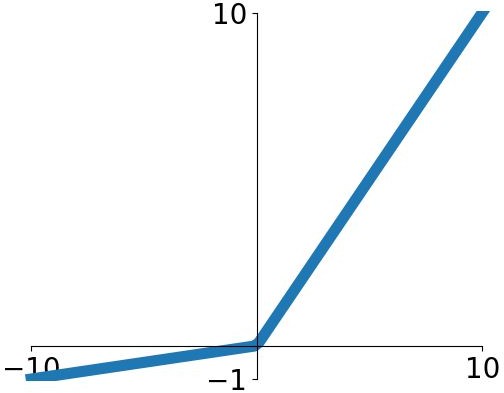 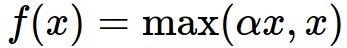 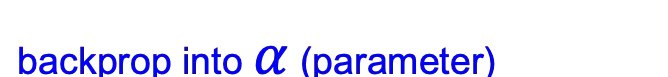 Leaky ReLU
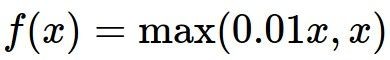 Activation Functions
[Clevert et al., 2015]
Exponential Linear Units (ELU)
All benefits of ReLU
Closer to zero mean outputs
Negative saturation regime compared with Leaky ReLU adds some robustness to noise


Computation requires exp()
(Alpha default = 1)
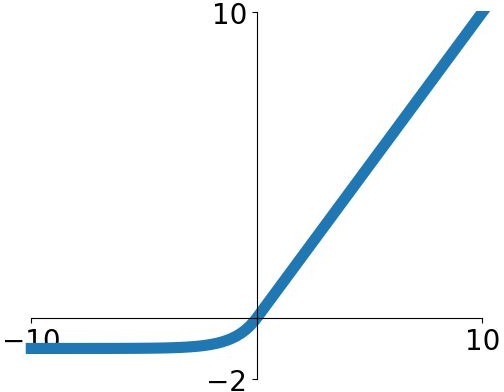 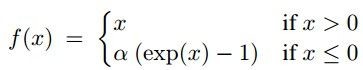 Activation Functions
[Klambauer et al. ICLR 2017]
Scaled Exponential Linear Units (SELU)
Scaled version of ELU that works better for deep networks
“Self-normalizing” property;
Can train deep SELU networks without BatchNorm
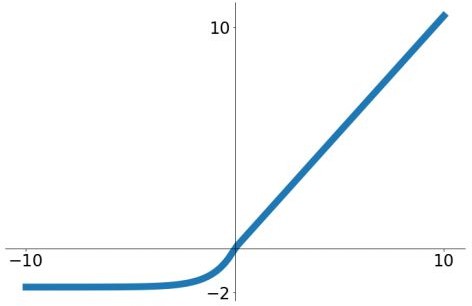 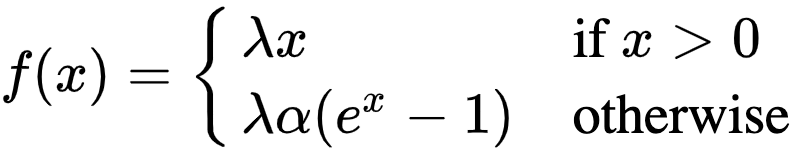 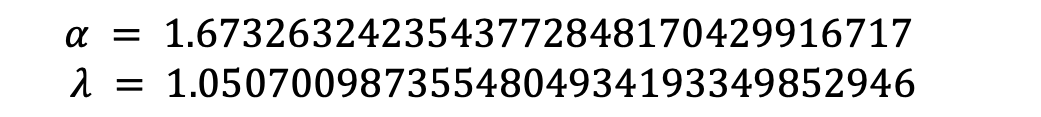 Maxout “Neuron”
[Goodfellow et al., 2013]
Does not have the basic form of dot product -> nonlinearity
Generalizes ReLU and Leaky ReLU
Linear Regime! Does not saturate! Does not die!
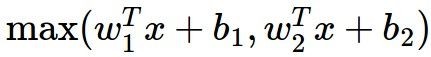 Problem: doubles the number of parameters/neuron :(
TLDR: In practice:
Use ReLU. Be careful with your learning rates
Try Leaky ReLU / Maxout / ELU / SELU / GELU
-	To squeeze out some marginal gains
Don’t use sigmoid or tanh
Data Preprocessing
32
April 25, 2023
Fei-Fei Li, Yunzhu Li, Ruohan Gao
Lecture 7 -
Data Preprocessing
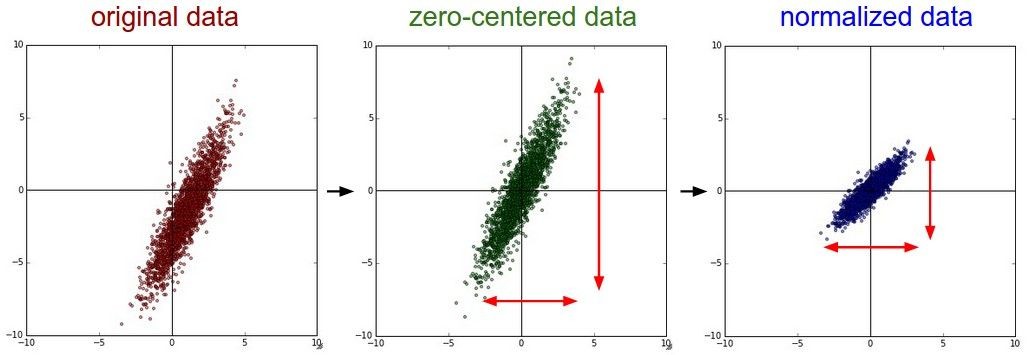 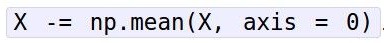 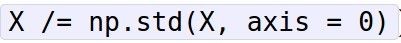 (Assume X [NxD] is data matrix, each example in a row)
Remember: Consider what happens when
the input to a neuron is always positive...
allowed gradient update directions
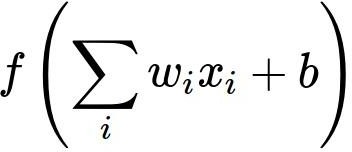 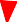 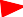 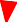 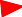 zig zag path
allowed gradient update directions
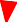 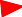 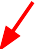 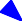 hypothetical optimal w vector
What can we say about the gradients on w? Always all positive or all negative :(
(this is also why you want zero-mean data!)
Lecture 7 -
Data Preprocessing
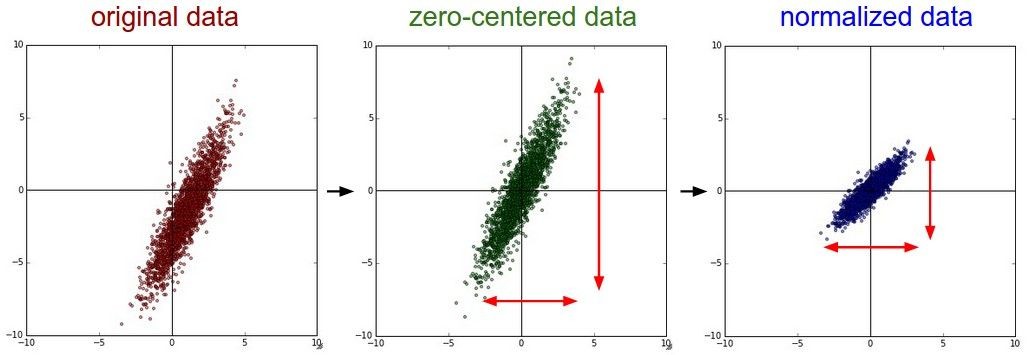 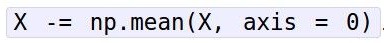 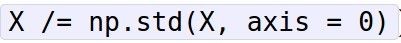 (Assume X [NxD] is data matrix, each example in a row)
Data Preprocessing
In practice, you may also see PCA and Whitening of the data
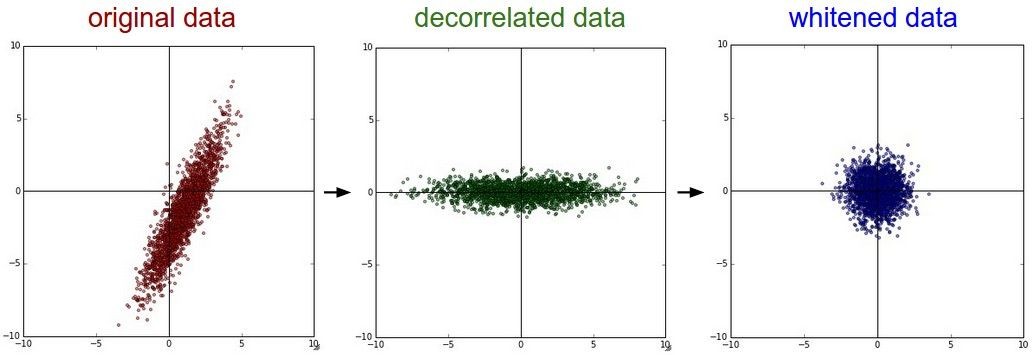 (data has diagonal covariance matrix)
(covariance matrix is the identity matrix)
Lecture 7 -
Data Preprocessing
After normalization: less sensitive to small changes in weights; easier to optimize
Before normalization: classification loss very sensitive to changes in weight matrix; hard to optimize
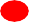 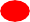 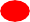 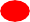 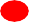 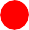 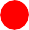 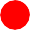 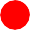 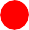 Fei-Fei Li, Yunzhu Li, Ruohan Gao
April 25, 2023
TLDR: In practice for Images: center only
e.g. consider CIFAR-10 example with [32,32,3] images
Subtract the mean image (e.g. AlexNet) (mean image = [32,32,3] array)
Subtract per-channel mean (e.g. VGGNet) (mean along each channel = 3 numbers)
Subtract per-channel mean and
Not common
Divide by per-channel std (e.g. ResNet) (mean along each channel = 3 numbers)
38
April 25, 2023
Fei-Fei Li, Yunzhu Li, Ruohan Gao
to do PCA or whitening
Lecture 7 -
Weight Initialization
39
April 25, 2023
Fei-Fei Li, Yunzhu Li, Ruohan Gao
Lecture 7 -
-	Q: what happens when W=constant init is used?
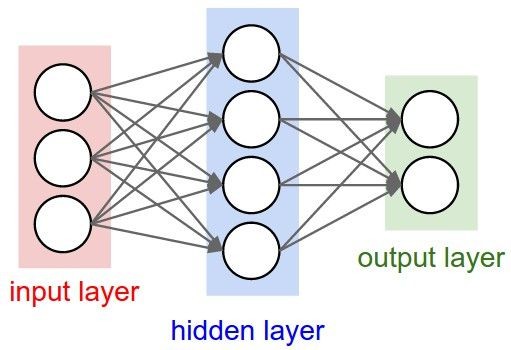 -	First idea: Small random numbers
(gaussian with zero mean and 1e-2 standard deviation)
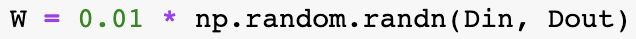 -	First idea: Small random numbers
(gaussian with zero mean and 1e-2 standard deviation)
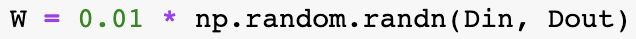 Works ~okay for small networks, but problems with deeper networks.
Weight Initialization: Activation statistics
Forward pass for a 6-layer net with hidden size 4096
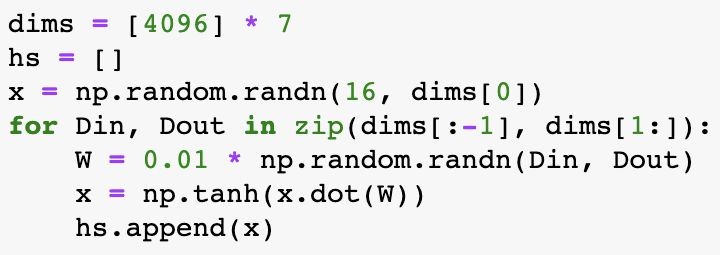 What will happen to the activations for the last layer?
Weight Initialization: Activation statistics
All activations tend to zero for deeper network layers
Q: What do the gradients dL/dW look like?
A: All zero, no learning =(
Forward pass for a 6-layer net with hidden size 4096
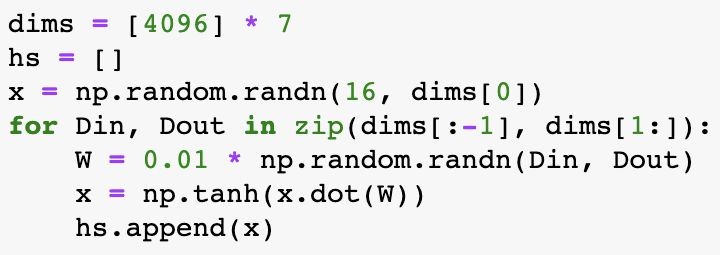 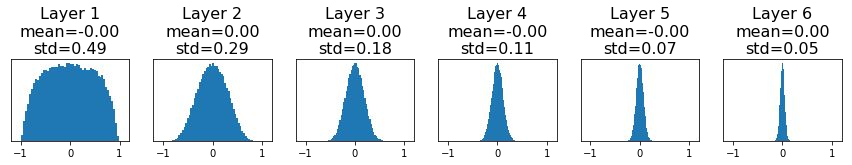 Fei-Fei Li, Yunzhu Li, Ruohan Gao
April 25, 2023
44
Weight Initialization: Activation statistics
Increase std of initial weights from 0.01 to 0.05
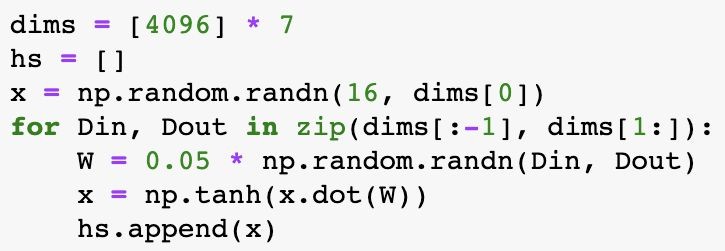 What will happen to the activations for the last layer?
Weight Initialization: Activation statistics
All activations saturate
Q: What do the gradients look like?
Increase std of initial weights from 0.01 to 0.05
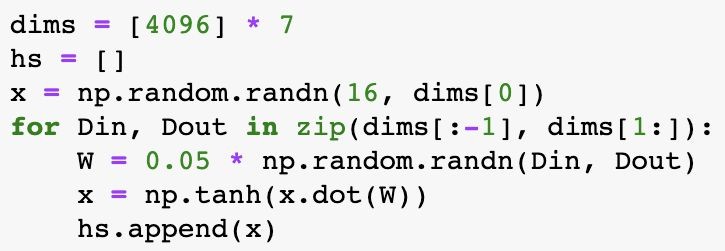 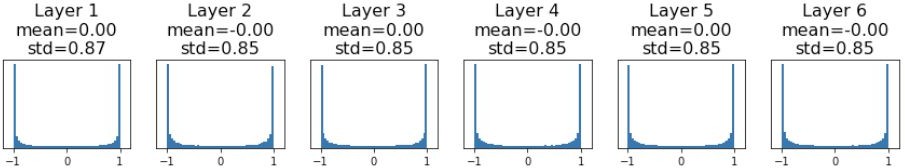 Fei-Fei Li, Yunzhu Li, Ruohan Gao
April 25, 2023
46
Weight Initialization: Activation statistics
All activations saturate
Q: What do the gradients look like?
A: Local gradients all zero, no learning =(
Increase std of initial weights from 0.01 to 0.05
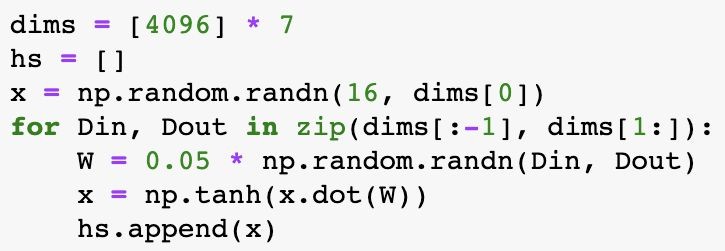 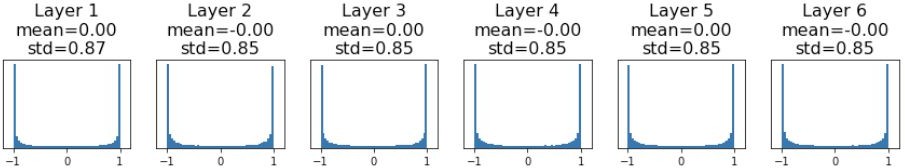 Fei-Fei Li, Yunzhu Li, Ruohan Gao
April 25, 2023
47
Weight Initialization: “Xavier” Initialization
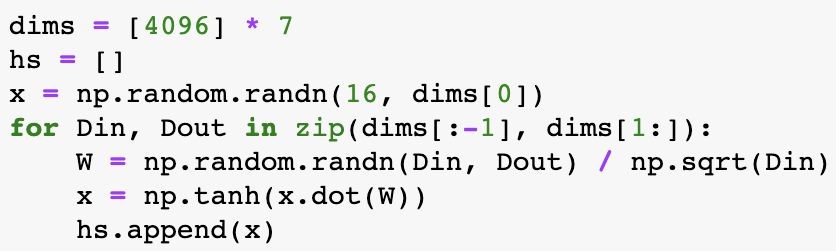 “Xavier” initialization: std = 1/sqrt(Din)
Glorot and Bengio, “Understanding the difficulty of training deep feedforward neural networks”, AISTAT 2010
Fei-Fei Li, Yunzhu Li, Ruohan Gao
April 25, 2023
48
Weight Initialization: “Xavier” Initialization
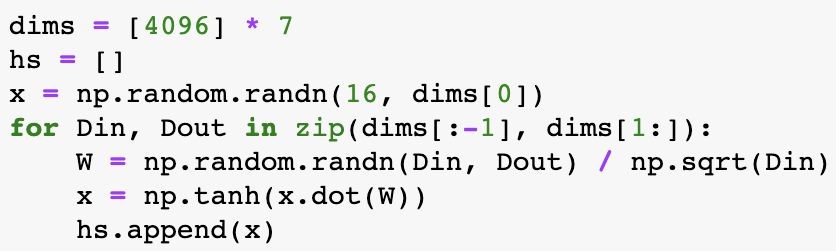 “Just right”: Activations are nicely scaled for all layers!
“Xavier” initialization: std = 1/sqrt(Din)
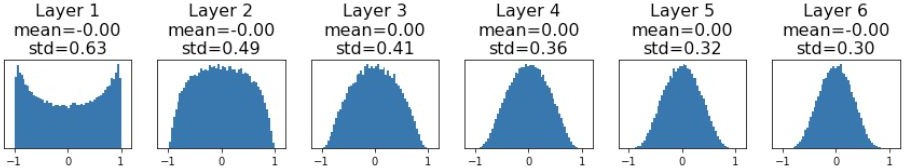 Glorot and Bengio, “Understanding the difficulty of training deep feedforward neural networks”, AISTAT 2010
Lecture 7 -
Weight Initialization: “Xavier” Initialization
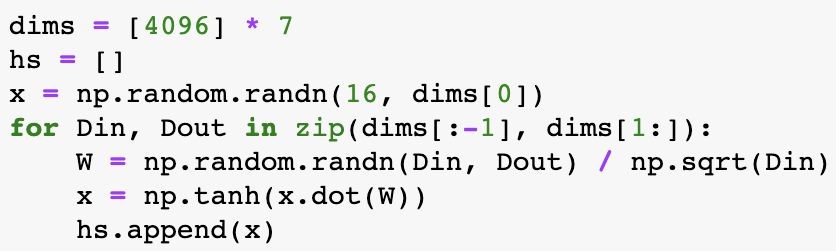 “Just right”: Activations are nicely scaled for all layers!
“Xavier” initialization: std = 1/sqrt(Din)
For conv layers, Din is
filter_size2 * input_channels
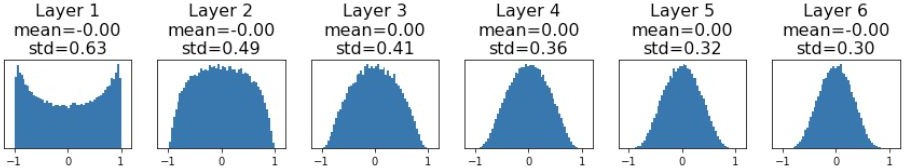 Glorot and Bengio, “Understanding the difficulty of training deep feedforward neural networks”, AISTAT 2010
Lecture 7 -
Weight Initialization: “Xavier” Initialization
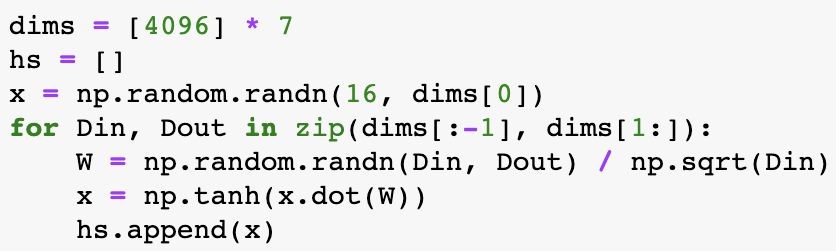 “Just right”: Activations are nicely scaled for all layers!
“Xavier” initialization: std = 1/sqrt(Din)
For conv layers, Din is
filter_size2 * input_channels
Var(y) = Var(x1w1+x2w2+...+xDinwDin)
= Din Var(xiwi)
= Din Var(xi) Var(wi) [Assume all xi, wi are zero mean]
Let: y = x1w1+x2w2+...+xDinwDin
Assume: Var(x1) = Var(x2)= …=Var(x	)
We want: Var(y) = Var(xi)
Glorot and Bengio, “Understanding the difficulty of training deep feedforward neural networks”, AISTAT 2010
Lecture 7 -
Weight Initialization: “Xavier” Initialization
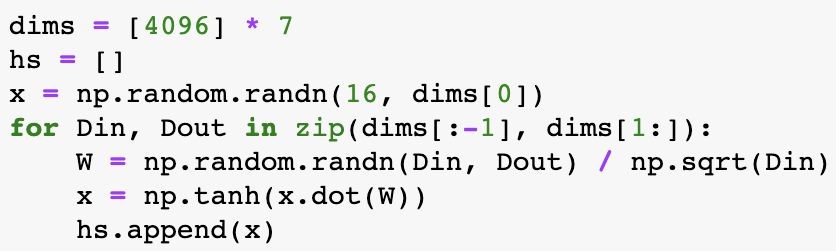 “Just right”: Activations are nicely scaled for all layers!
“Xavier” initialization: std = 1/sqrt(Din)
For conv layers, Din is
filter_size2 * input_channels
Var(y) = Var(x1w1+x2w2+...+xDinwDin)
= Din Var(xiwi)
= Din Var(xi) Var(wi) [Assume all xi, wi are iid]
Let: y = x1w1+x2w2+...+xDinwDin
Assume: Var(x1) = Var(x2)= …=Var(x	)
We want: Var(y) = Var(xi)
Din
So, Var(y) = Var(xi) only when Var(wi) = 1/Din
Glorot and Bengio, “Understanding the difficulty of training deep feedforward neural networks”, AISTAT 2010
Weight Initialization: What about ReLU?
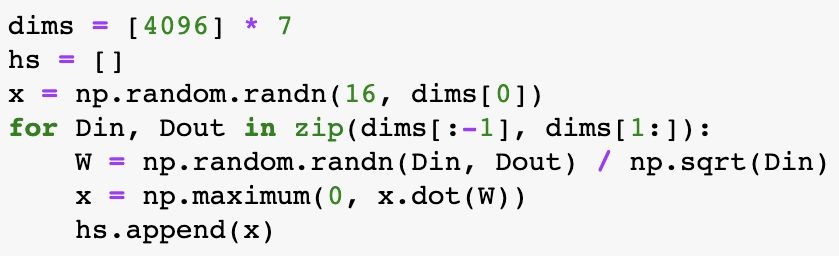 Change from tanh to ReLU
Lecture 7 -
Fei-Fei Li, Yunzhu Li, Ruohan Gao
April 25, 2023
53
Weight Initialization: What about ReLU?
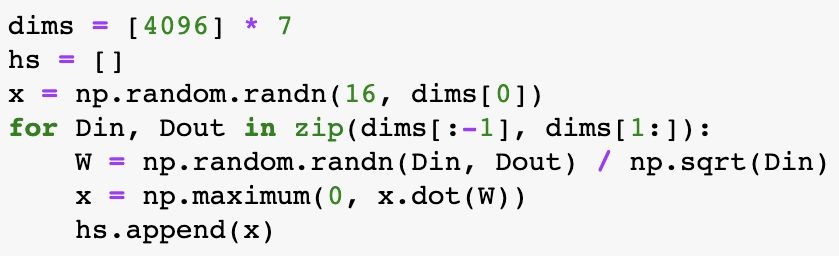 Xavier assumes zero centered activation function

Activations collapse to zero again, no learning =(
Change from tanh to ReLU
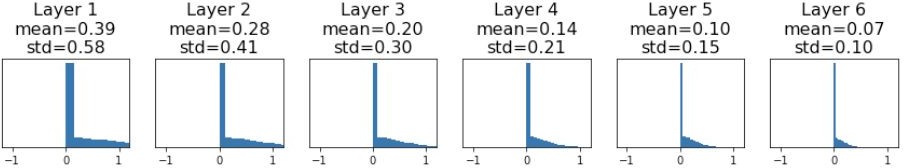 Fei-Fei Li, Yunzhu Li, Ruohan Gao
April 25, 2023
54
Weight Initialization: Kaiming / MSRA Initialization
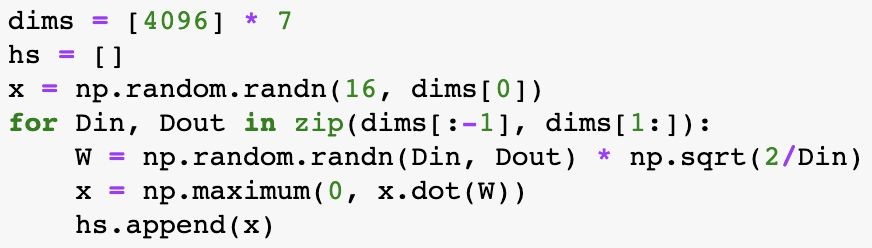 “Just right”: Activations are nicely scaled for all layers!
ReLU correction: std = sqrt(2 / Din)
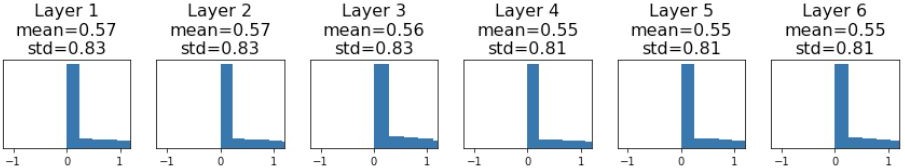 He et al, “Delving Deep into Rectifiers: Surpassing Human-Level Performance on ImageNet Classification”, ICCV 2015
Improving Gradients through Architecture
Batch Normalization
Per-channel mean, shape is D
Input:
Learnable scale and shift parameters:
Per-channel std, shape is D
Normalized x,
Shape is N x D
Output,
Shape is N x D
Slide credit: D Fouhey & J Johnson
Batch Normalization
Problem: Estimates depend on minibatch; can’t do this at test-time!
Per-channel mean, shape is D
Input:
Learnable scale and shift parameters:
Per-channel std, shape is D
Normalized x,
Shape is N x D
Output,
Shape is N x D
Slide credit: D Fouhey & J Johnson
Batch Normalization: Test-Time
(Running) average of 
values seen during training
Per-channel mean, shape is D
Input:
(Running) average of 
values seen during training
Learnable scale and shift parameters:
Per-channel std, shape is D
Normalized x,
Shape is N x D
Output,
Shape is N x D
Slide credit: D Fouhey & J Johnson
Batch Normalization: Test-Time
(Running) average of 
values seen during training
Per-channel mean, shape is D
Input:
(Running) average of 
values seen during training
Learnable scale and shift parameters:
Per-channel std, shape is D
Normalized x,
Shape is N x D
During testing batchnorm becomes a linear operator! 
Can be fused with the previous fully-connected or conv layer
Output,
Shape is N x D
Slide credit: D Fouhey & J Johnson
Residual Networks
Once we have Batch Normalization, we can train networks with 10+ layers. What happens as we go deeper?
He et al, “Deep Residual Learning for Image Recognition”, CVPR 2016
Slide credit: D Fouhey & J Johnson
Residual Networks
Once we have Batch Normalization, we can train networks with 10+ layers. What happens as we go deeper?
Deeper model does worse than shallow model!

Initial guess: Deep model is overfitting since it is much bigger than the other model
Test error
56-layer
20-layer
Iterations
He et al, “Deep Residual Learning for Image Recognition”, CVPR 2016
Slide credit: D Fouhey & J Johnson
Residual Networks
Once we have Batch Normalization, we can train networks with 10+ layers. What happens as we go deeper?
Training error
Test error
56-layer
56-layer
20-layer
20-layer
Iterations
Iterations
In fact the deep model seems to be underfitting since it also performs worse than the shallow model on the training set! It is actually underfitting
He et al, “Deep Residual Learning for Image Recognition”, CVPR 2016
Slide credit: D Fouhey & J Johnson
Residual Networks
A deeper model can emulate a shallower model: copy layers from shallower model, set extra layers to identity

Thus deeper models should do at least as good as shallow models

Hypothesis: This is an optimization problem. Deeper models are harder to optimize, and in particular don’t learn identity functions to emulate shallow models
He et al, “Deep Residual Learning for Image Recognition”, CVPR 2016
Slide credit: D Fouhey & J Johnson
Residual Networks
A deeper model can emulate a shallower model: copy layers from shallower model, set extra layers to identity

Thus deeper models should do at least as good as shallow models

Hypothesis: This is an optimization problem. Deeper models are harder to optimize, and in particular don’t learn identity functions to emulate shallow models

Solution: Change the network so learning identity functions with extra layers is easy!
He et al, “Deep Residual Learning for Image Recognition”, CVPR 2016
Slide credit: D Fouhey & J Johnson
Residual Networks
Solution: Change the network so learning identity functions with extra layers is easy!
relu
H(x)
F(x) + x
conv
conv
Additive “shortcut”
F(x)
relu
relu
conv
conv
X
X
“Plain” block
Residual Block
He et al, “Deep Residual Learning for Image Recognition”, CVPR 2016
Slide credit: D Fouhey & J Johnson
Residual Networks
Solution: Change the network so learning identity functions with extra layers is easy!
relu
H(x)
F(x) + x
If you set these to 0, the whole block will compute the identity function!
conv
conv
Additive “shortcut”
F(x)
relu
relu
conv
conv
X
X
“Plain” block
Residual Block
He et al, “Deep Residual Learning for Image Recognition”, CVPR 2016
Slide credit: D Fouhey & J Johnson
Residual Networks
Softmax
A residual network is a stack of many residual blocks

Regular design, like VGG: each residual block has two 3x3 conv

Network is divided into stages: the first block of each stage halves the resolution (with stride-2 conv) and doubles the number of channels
FC 1000
Pool
3x3 conv, 512
3x3 conv, 512
relu
F(x) + x
3x3 conv, 512
3x3 conv, 512
3x3 conv, 512
3x3 conv, 512, /2
3x3 conv
...
F(x)
relu
3x3 conv, 128
3x3 conv, 128
3x3 conv
3x3 conv, 128
3x3 conv, 128
3x3 conv, 128
3x3 conv, 128, / 2
X
3x3 conv, 64
3x3 conv, 64
Residual block
3x3 conv, 64
3x3 conv, 64
3x3 conv, 64
3x3 conv, 64
Pool
7x7 conv, 64, / 2
Input
He et al, “Deep Residual Learning for Image Recognition”, CVPR 2016
Slide credit: D Fouhey & J Johnson
Tricks to avoid getting stuck (so far)
Avoiding flat regions
Avoiding switchbacks
“Init”
1. Normalize input data
2. Initializing weights
3. BatchnormNormalize activations
4. Residual architecture“Skip” connections
“Architecture”
“Updates”
5. Momentum
6. ADAM
Training vs Testing Error
April 25, 2023
Fei-Fei Li, Yunzhu Li, Ruohan Gao
77
Lecture 7 -
Beyond Training Error
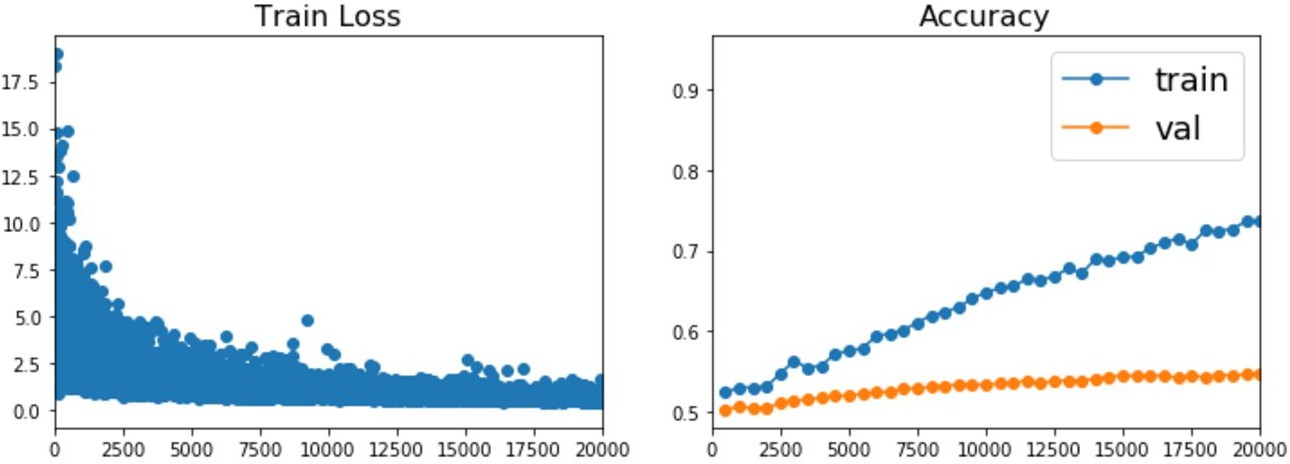 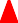 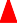 Better optimization algorithms help reduce training loss
But we really care about error on new data - how to reduce the gap?
Early Stopping: Always do this
Train Val
Accuracy
Loss
Stop training here
Iteration
Iteration
Stop training the model when accuracy on the validation set decreases Or train for a long time, but always keep track of the model snapshot that worked best on val
Model Ensembles
Train multiple independent models
At test time average their results
(Take average of predicted probability distributions, then choose argmax)


Enjoy 2% extra performance
How to improve single-model performance?
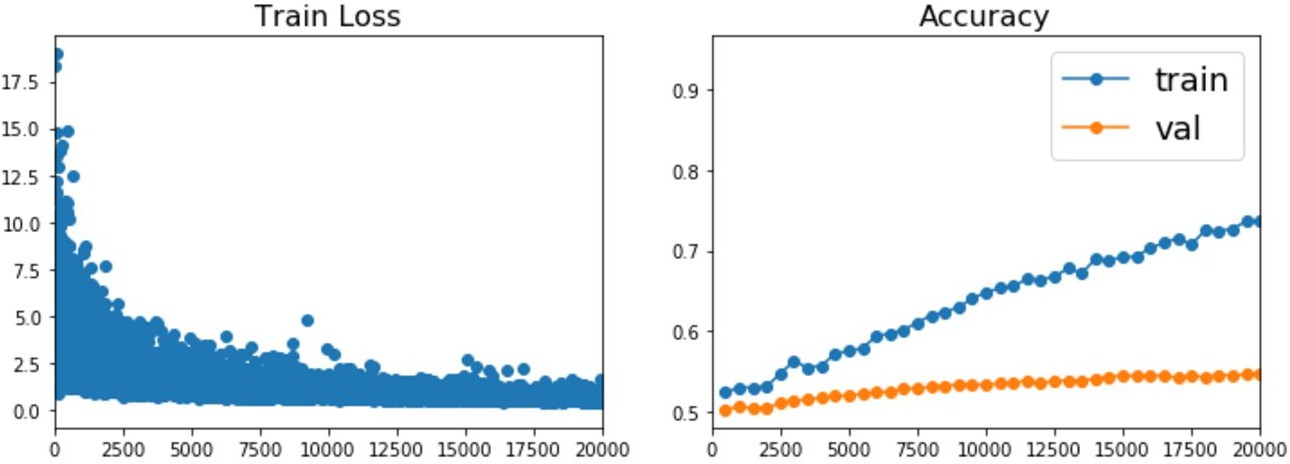 Regularization
Fei-Fei Li, Yunzhu Li, Ruohan Gao
April 25, 2023
Regularization: Add term to loss
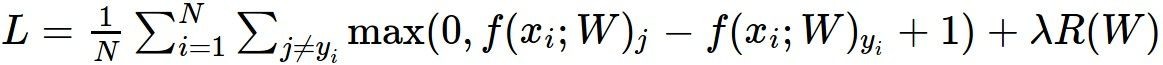 In common use: L2 regularization L1 regularization
Elastic net (L1 + L2)
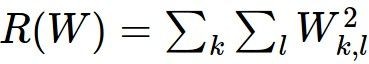 (Weight decay)
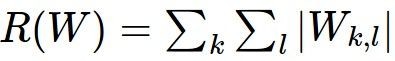 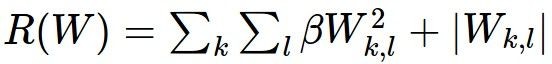 Regularization: Dropout
In each forward pass, randomly set some neurons to zero Probability of dropping is a hyperparameter; 0.5 is common
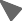 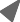 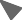 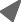 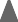 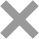 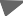 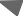 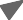 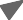 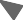 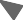 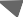 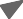 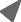 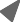 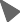 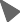 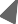 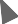 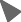 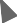 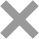 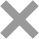 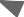 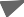 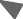 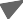 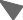 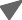 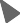 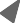 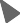 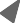 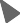 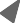 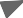 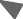 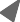 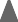 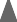 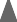 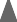 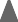 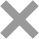 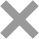 Srivastava et al, “Dropout: A simple way to prevent neural networks from overfitting”, JMLR 2014
Regularization: Dropout
Example forward pass with a
3-layer network using dropout
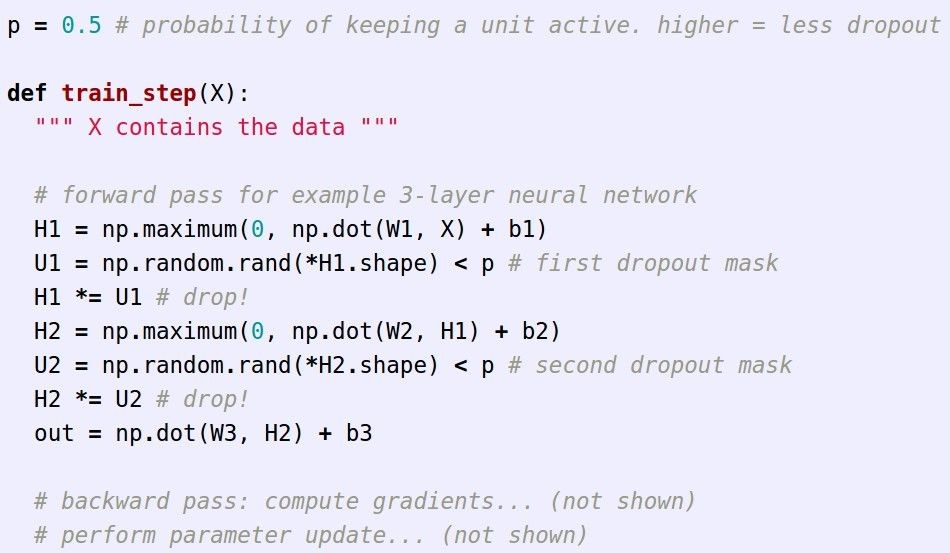 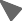 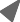 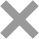 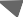 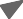 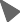 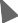 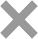 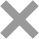 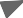 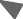 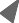 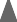 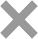 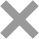 Fei-Fei Li, Yunzhu Li, Ruohan Gao
April 25, 2023
Regularization: Dropout
How can this possibly be a good idea?
Forces the network to have a redundant representation; Prevents co-adaptation of features
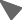 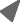 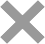 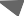 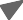 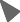 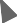 has an ear
has a tail is furry has claws
mischievous look
X
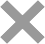 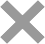 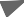 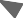 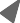 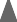 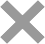 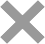 X
cat score
X
Regularization: Dropout
How can this possibly be a good idea?
Another interpretation:

Dropout is training a large ensemble of models (that share parameters).

Each binary mask is one model

An FC layer with 4096 units has 24096 ~ 101233 possible masks!
Only ~ 1082 atoms in the universe...
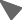 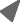 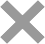 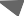 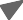 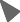 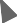 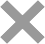 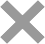 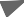 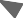 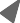 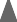 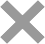 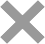 Dropout: Test time
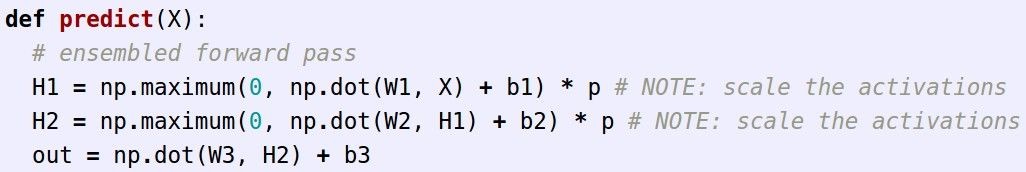 At test time all neurons are active always
=> We must scale the activations so that for each neuron: output at test time = expected output at training time
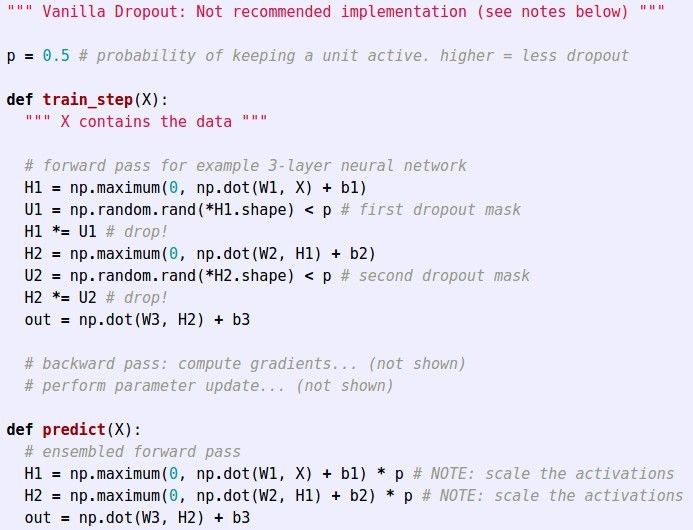 Dropout Summary
drop in train time
scale at test time
Fei-Fei Li, Yunzhu Li, Ruohan Gao
April 25, 2023
More common: “Inverted dropout”
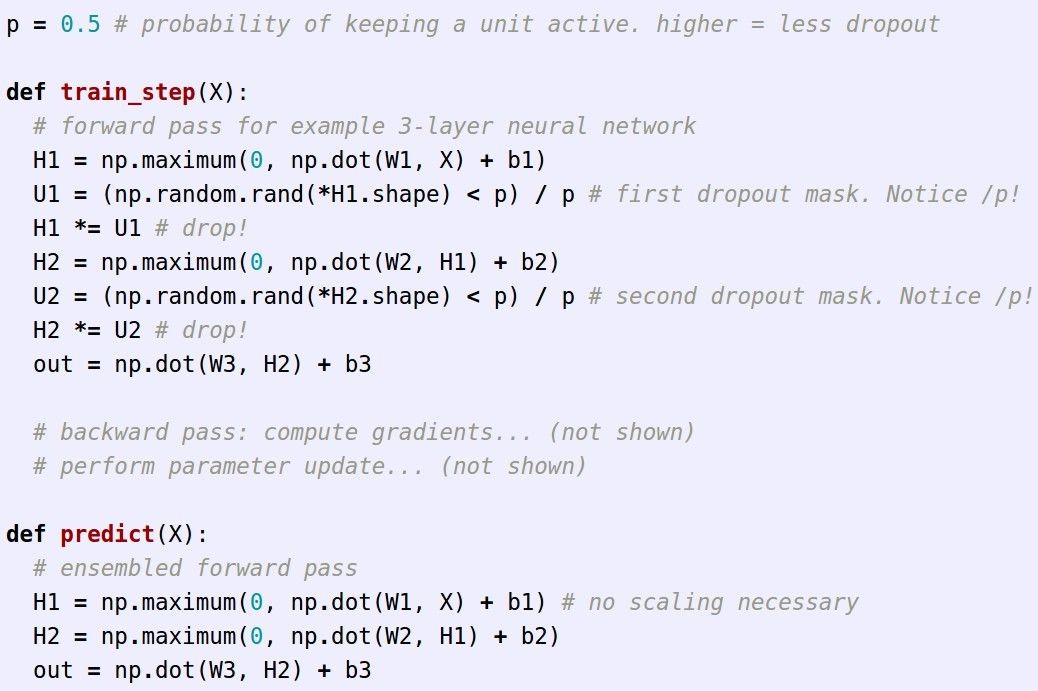 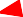 test time is unchanged!
Fei-Fei Li, Yunzhu Li, Ruohan Gao
April 25, 2023
Notebook activityTraining Dynamics Colab
http://bit.ly/training-dyn
Regularization: A common pattern
Training: Add some kind of randomness
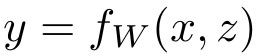 Testing: Average out randomness (sometimes approximate)
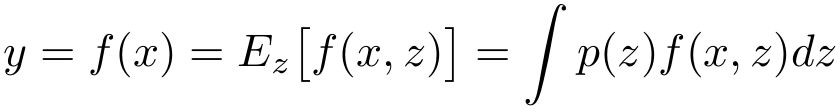 Regularization: A common pattern
Example: Batch Normalization

Training: Normalize using stats from random minibatches

Testing: Use fixed stats to normalize
Training: Add some kind of randomness
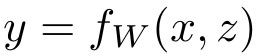 Testing: Average out randomness (sometimes approximate)
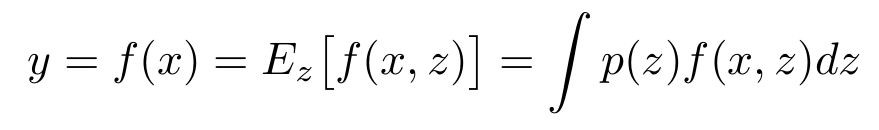 Fei-Fei Li, Yunzhu Li, Ruohan Gao
April 25, 2023
Regularization: Data Augmentation
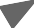 “cat”
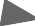 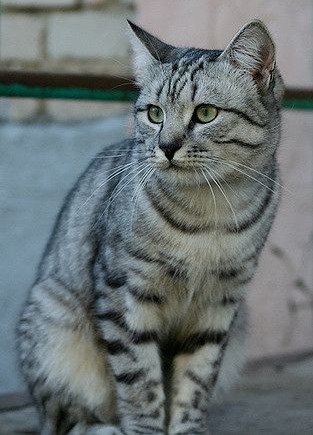 Load image and label
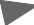 Compute loss
CNN
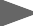 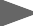 This image by Nikita is licensed under CC-BY 2.0
Regularization: Data Augmentation
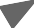 “cat”
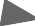 Load image and label
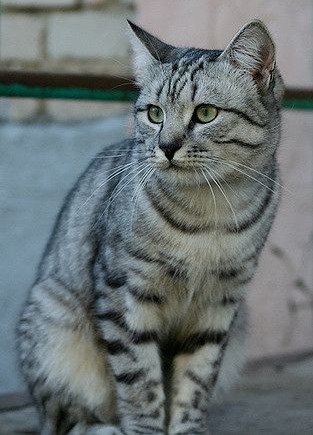 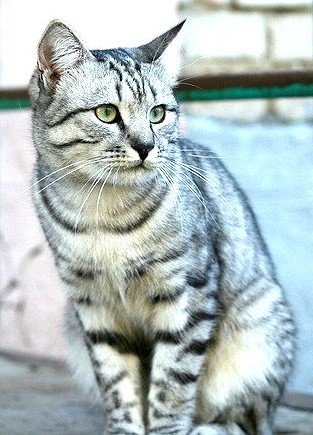 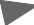 Compute loss
CNN
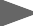 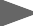 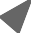 April 25, 2023
Fei-Fei Li, Yunzhu Li, Ruohan Gao
Transform image
87
Lecture 7 -
Data Augmentation
Horizontal Flips
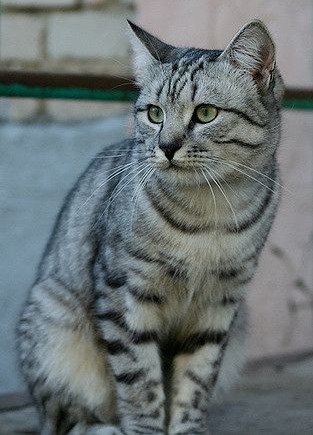 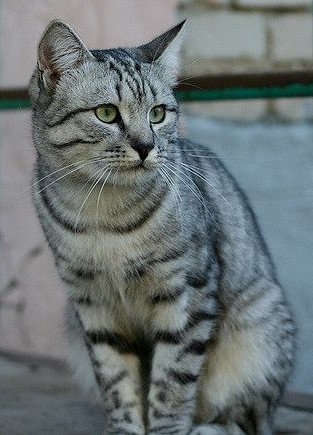 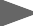 April 25, 2023
Fei-Fei Li, Yunzhu Li, Ruohan Gao
88
Lecture 7 -
Data Augmentation
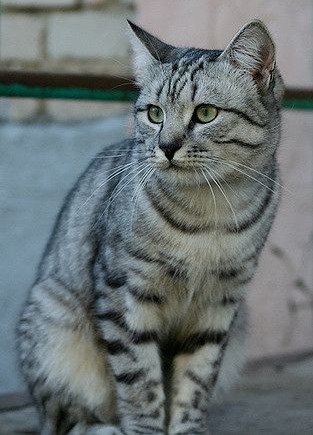 Random crops and scales
Training: sample random crops / scales
ResNet:
Pick random L in range [256, 480]
Resize training image, short side = L
Sample random 224 x 224 patch
April 25, 2023
Fei-Fei Li, Yunzhu Li, Ruohan Gao
89
Lecture 7 -
Data Augmentation
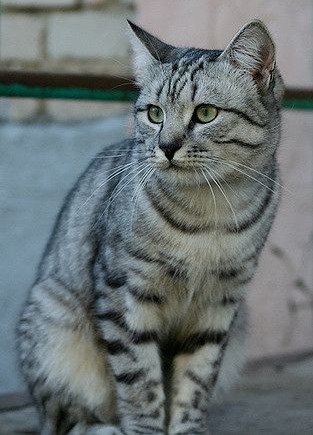 Random crops and scales
Training: sample random crops / scales
ResNet:
Pick random L in range [256, 480]
Resize training image, short side = L
Sample random 224 x 224 patch

Testing: average a fixed set of crops
ResNet:
Resize image at 5 scales:	{224, 256, 384, 480, 640}
For each size, use 10 224 x 224 crops: 4 corners + center, + flips
April 25, 2023
Fei-Fei Li, Yunzhu Li, Ruohan Gao
90
Lecture 7 -
Data Augmentation
Color Jitter
Simple: Randomize contrast and brightness
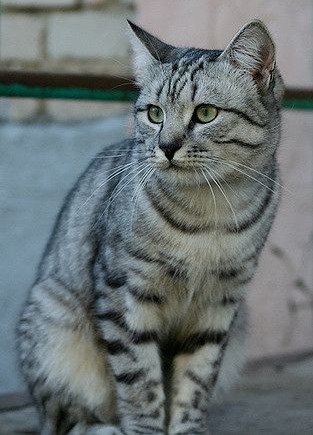 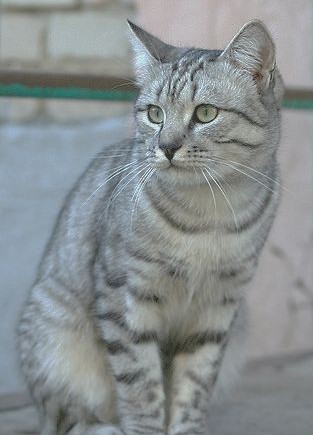 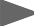 April 25, 2023
Fei-Fei Li, Yunzhu Li, Ruohan Gao
91
Lecture 7 -
Data Augmentation
More Complex:
Color Jitter
Simple: Randomize contrast and brightness
Apply PCA to all [R, G, B] pixels in training set
Sample a “color offset” along principal component directions
Add offset to all pixels of a training image
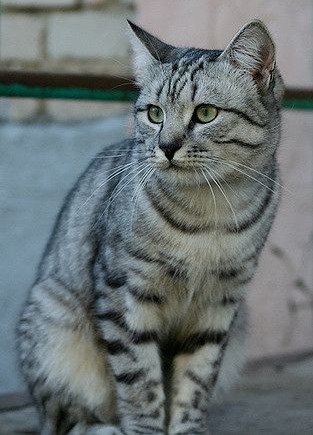 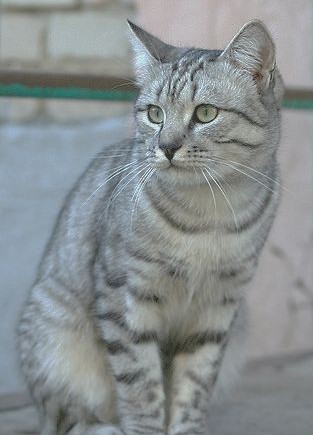 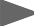 April 25, 2023
Fei-Fei Li, Yunzhu Li, Ruohan Gao
(As seen in [Krizhevsky et al. 2012], ResNet, etc)
92
Lecture 7 -
Data Augmentation
Get creative for your problem!
Examples of data augmentations:
translation
rotation
stretching
shearing,
lens distortions, …	(go crazy)
April 25, 2023
Fei-Fei Li, Yunzhu Li, Ruohan Gao
93
Lecture 7 -
Automatic Data Augmentation
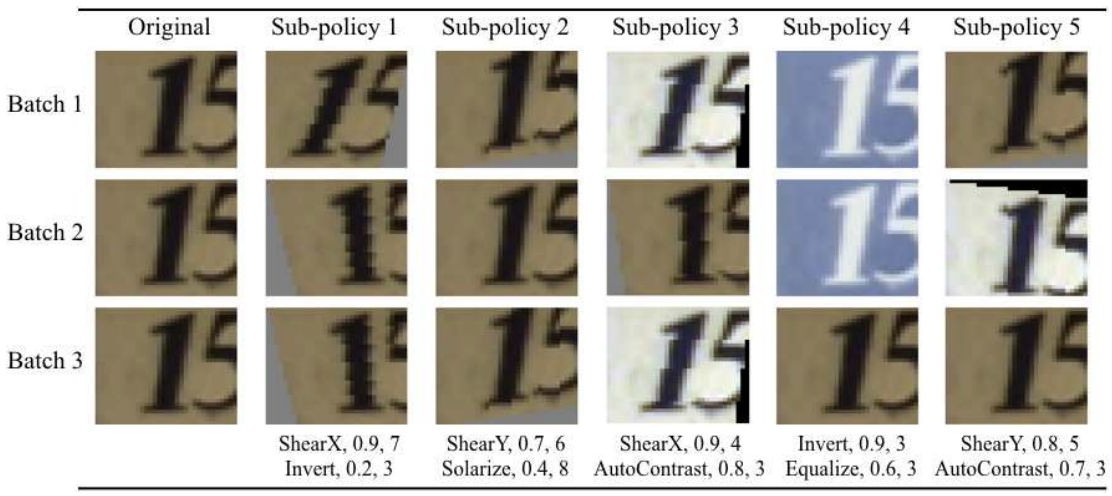 April 25, 2023
Fei-Fei Li, Yunzhu Li, Ruohan Gao
Cubuk et al., “AutoAugment: Learning Augmentation Strategies from Data”, CVPR 2019
94
Lecture 7 -
Regularization: A common pattern
Training: Add random noise
Testing: Marginalize over the noise
Examples:
Dropout
Batch Normalization Data Augmentation
April 25, 2023
Fei-Fei Li, Yunzhu Li, Ruohan Gao
95
Lecture 7 -
Regularization: DropConnect
Training: Drop connections between neurons (set weights to 0)
Testing: Use all the connections
Examples:
Dropout
Batch Normalization Data Augmentation DropConnect
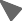 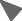 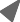 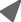 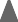 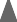 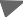 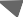 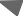 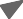 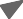 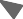 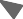 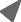 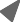 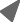 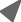 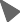 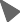 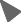 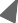 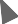 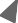 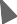 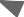 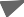 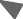 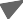 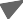 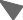 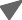 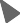 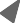 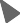 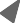 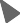 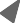 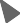 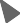 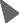 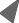 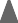 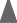 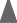 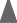 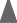 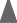 April 25, 2023
Fei-Fei Li, Yunzhu Li, Ruohan Gao
Wan et al, “Regularization of Neural Networks using DropConnect”, ICML 2013
96
Lecture 7 -
Regularization: Fractional Pooling
Training: Use randomized pooling regions
Testing: Average predictions from several regions
Examples:
Dropout
Batch Normalization Data Augmentation DropConnect Fractional Max Pooling
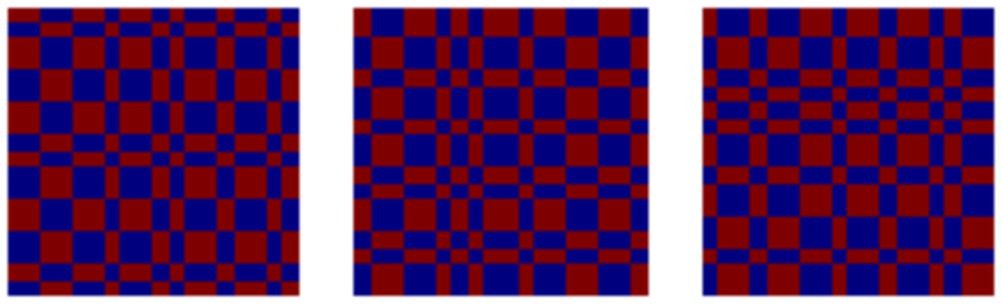 April 25, 2023
Fei-Fei Li, Yunzhu Li, Ruohan Gao
Graham, “Fractional Max Pooling”, arXiv 2014
97
Lecture 7 -
Regularization: Stochastic Depth
Training: Skip some layers in the network
Testing: Use all the layer
Examples:
Dropout
Batch Normalization Data Augmentation DropConnect Fractional Max Pooling Stochastic Depth
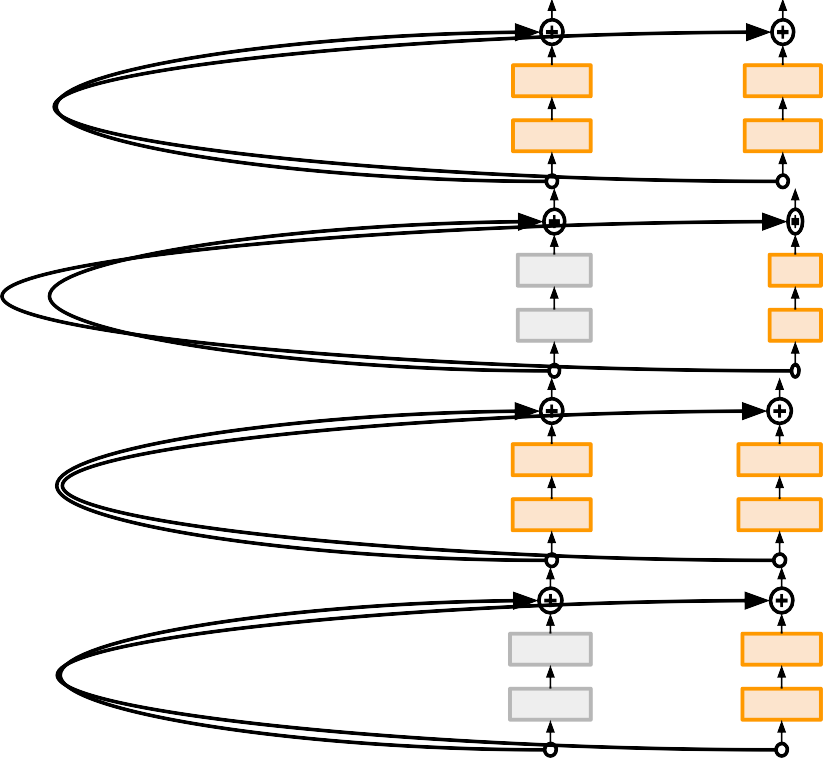 April 25, 2023
Fei-Fei Li, Yunzhu Li, Ruohan Gao
Huang et al, “Deep Networks with Stochastic Depth”, ECCV 2016
98
Lecture 7 -
Regularization: Cutout
Training: Set random image regions to zero
Testing: Use full image
Examples:
Dropout
Batch Normalization Data Augmentation DropConnect Fractional Max Pooling Stochastic Depth Cutout / Random Crop
DeVries and Taylor, “Improved Regularization of Convolutional Neural Networks with Cutout”, arXiv 2017
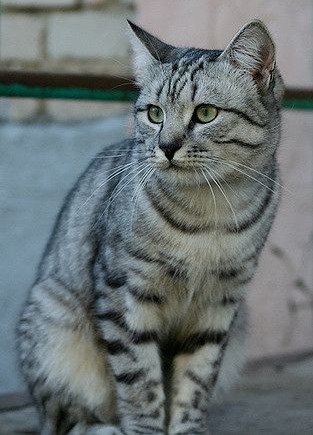 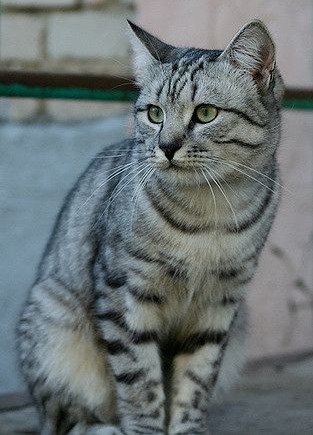 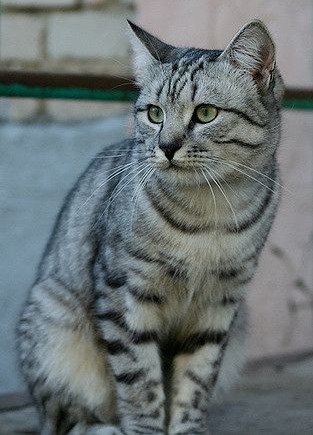 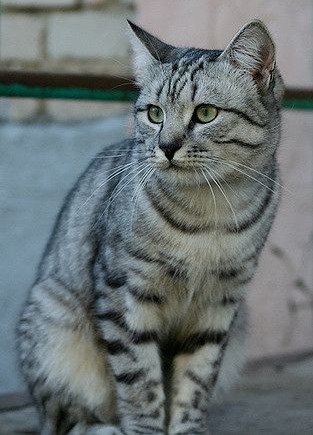 April 25, 2023
Fei-Fei Li, Yunzhu Li, Ruohan Gao
Works very well for small datasets like CIFAR, less common for large datasets like ImageNet
99
Lecture 7 -
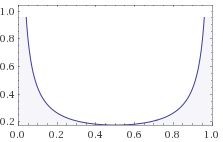 Regularization: Mixup
Training: Train on random blends of images
Testing: Use original images
Examples:
Dropout
Batch Normalization Data Augmentation DropConnect Fractional Max Pooling
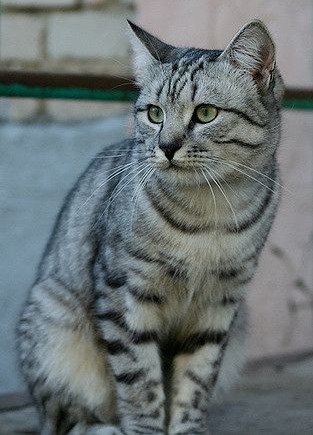 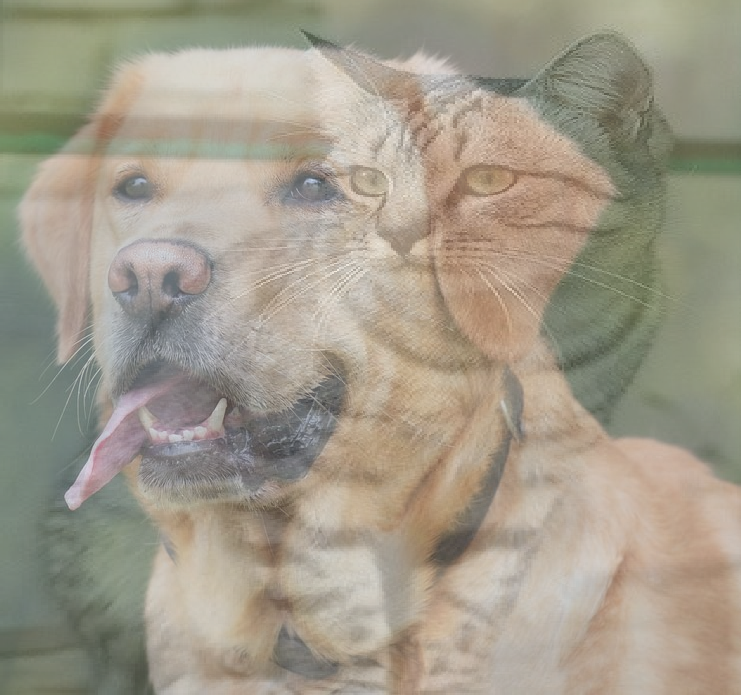 Target label: cat: 0.4
dog: 0.6
CNN
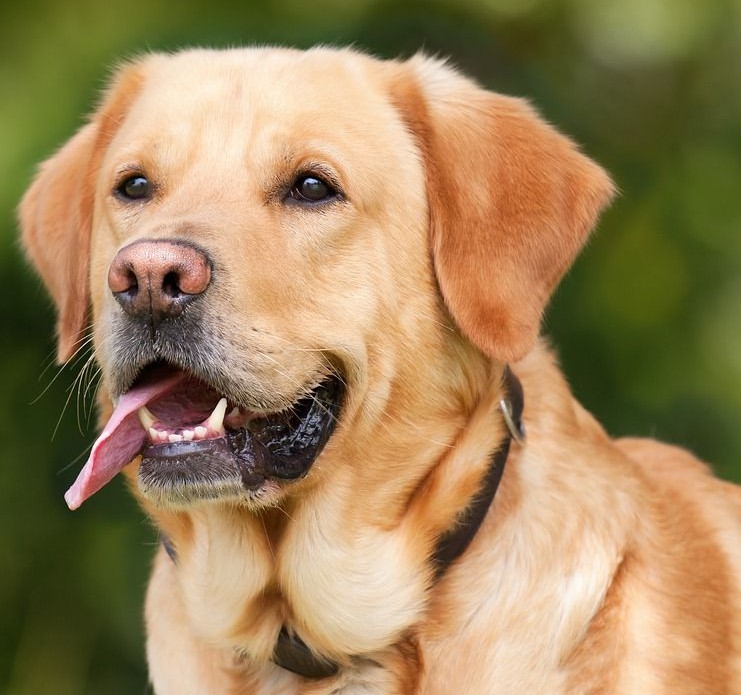 Randomly blend the pixels of pairs of training images,
e.g. 40% cat, 60% dog
Stochastic Depth Cutout / Random Crop Mixup
Zhang et al, “mixup: Beyond Empirical Risk Minimization”, ICLR 2018
April 25, 2023
Fei-Fei Li, Yunzhu Li, Ruohan Gao
100
Lecture 7 -
Regularization - In practice
Training: Add random noise
Testing: Marginalize over the noise
Examples:
Dropout
Batch Normalization Data Augmentation DropConnect Fractional Max Pooling Stochastic Depth Cutout / Random Crop Mixup
Consider dropout for large fully-connected layers
Batch normalization and data augmentation almost always a good idea
Try cutout and mixup especially for small classification datasets
April 25, 2023
Fei-Fei Li, Yunzhu Li, Ruohan Gao
101
Lecture 7 -